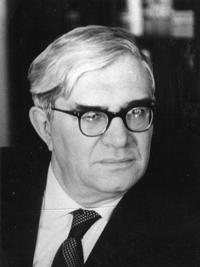 « Кто с детских лет 
занимается математикой, 
тот развивает внимание, 
тренирует свой мозг, 
волю, воспитывает настойчивость и упорство в достижении цели»
Алексей Иванович Маркушевич
Единицы измерения:
см, км², век, дм, т,  м²,     кг, км, г, мм, дм², м, ц.
24  октября.                    Классная  работа.Тема  урока.  Единицы времени. Век.
Солнечные часы
Водяные часы
0
300
200
100
1 век                 2 век                 3 век
1703
1700        1800               1900              2000              2100
18 век        19 век            20век             21век
Увезли
на 3 м. 
по 6 т.
Осталось
62 т.
Доставил
? т
Доставил
? т
Осталось
62 т.
Увезли
на 3 м. 
по 6 т.
1. В какой строке слова расположены по порядку?
В) Позавчера, вчера, сегодня, завтра, послезавтра;
2. Сколько минут в 3-х часах?
В)   180;
3. В каком выражении знак сравнения поставлен неверно?
А) 1 век > 207 лет;
4.  Солнце взошло в 5 ч. 10 мин., а зашло в 18 ч. 10 мин. Найди продолжительность дня.
Б) 13 ч.
5. Занятия начинаются в 9 ч. 30 мин утра.  4 часа они идут в  классе и 1 час в спортзале. В какое время заканчиваются занятия ?
В)14 ч.30 мин.
1 в. = 100 л.1г. = 12 мес.1сут. = 24ч.1ч. = 60 мин.1мин. = 60 с.
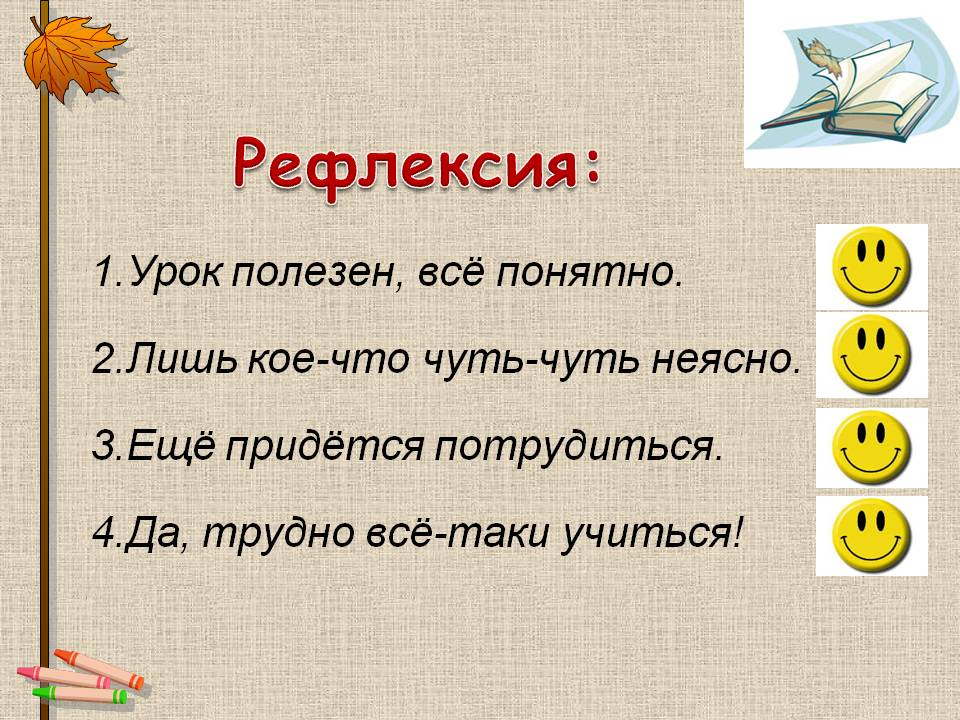